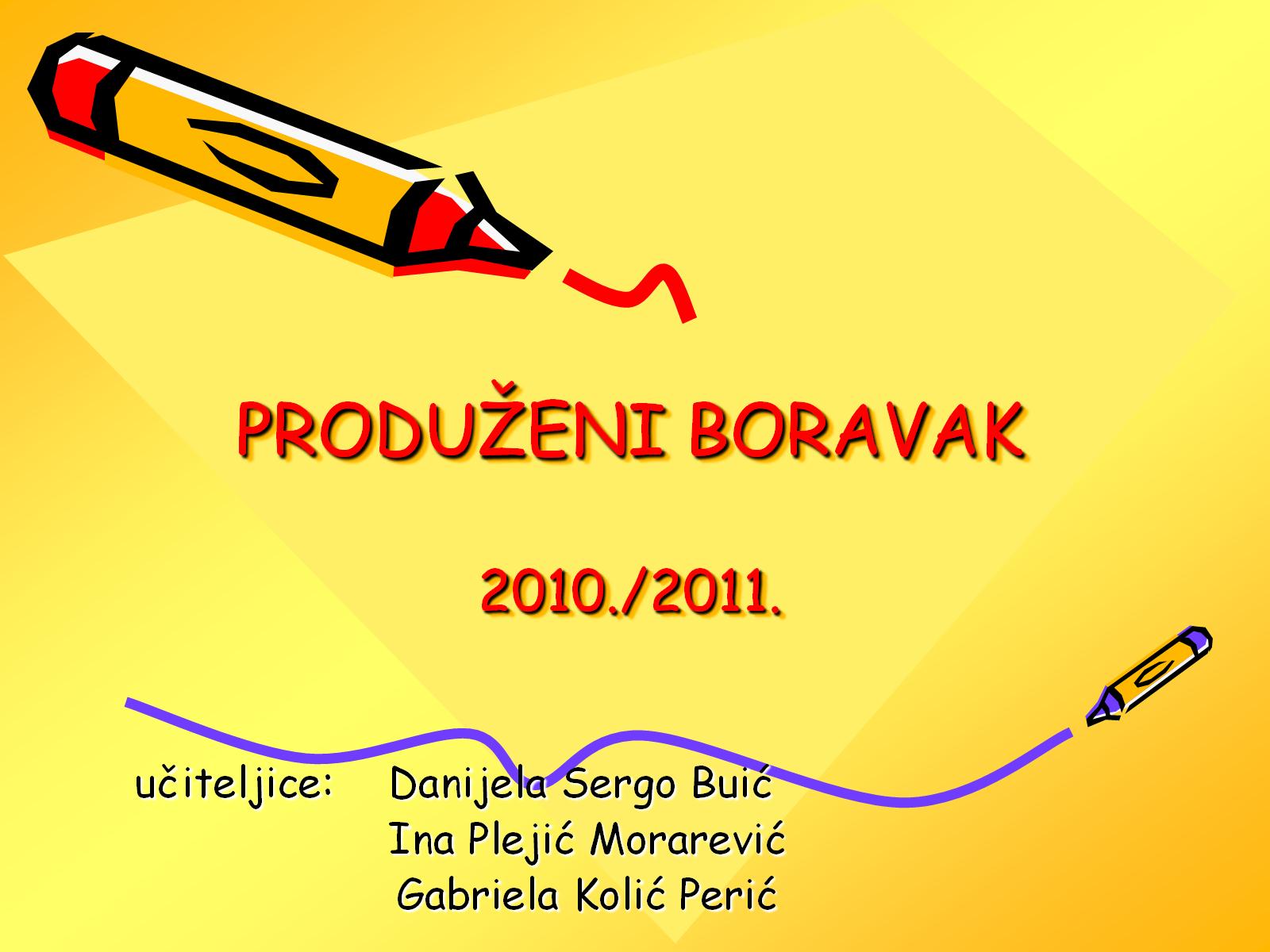 PRODUŽENI BORAVAK 2010./2011.
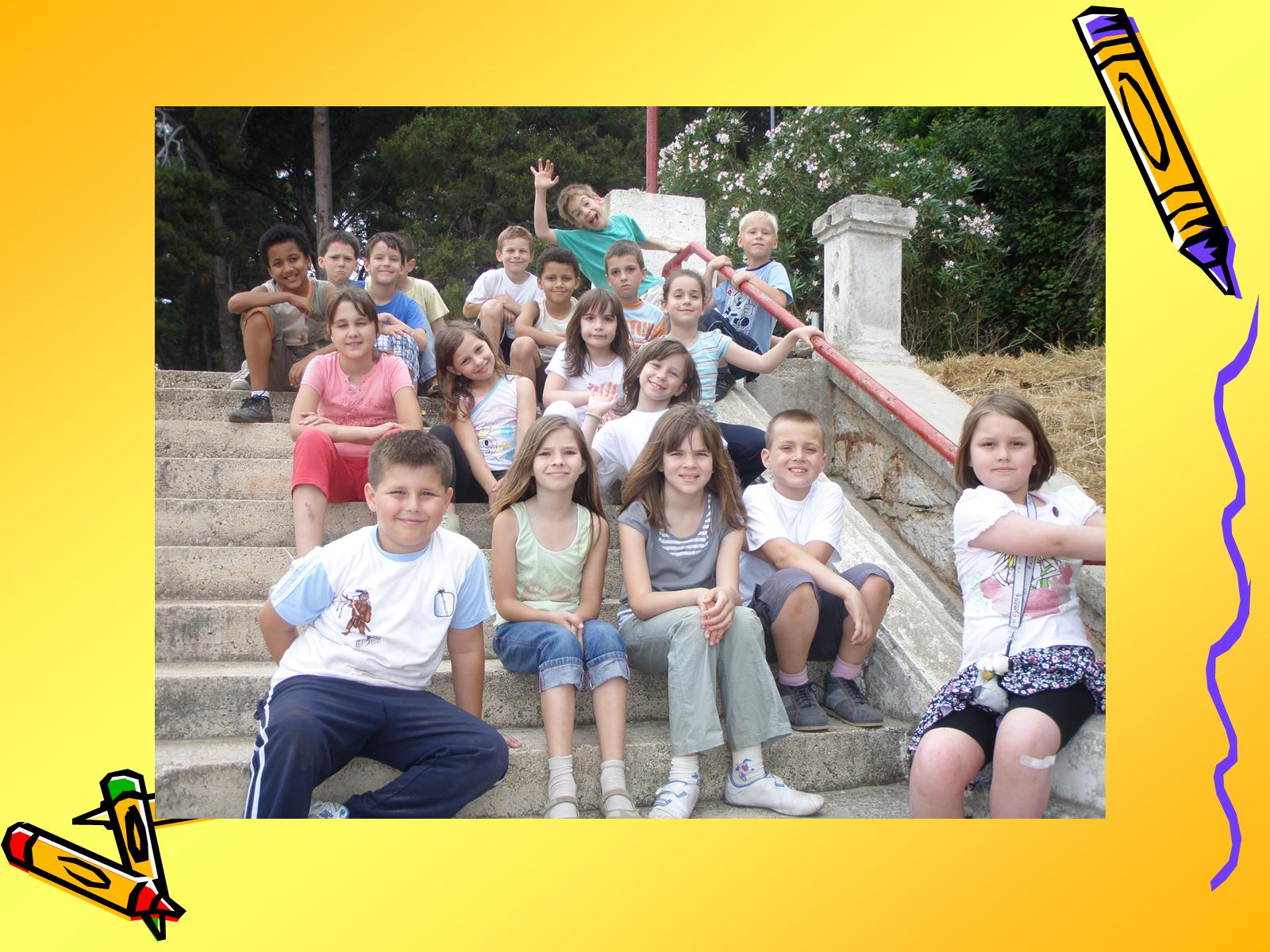 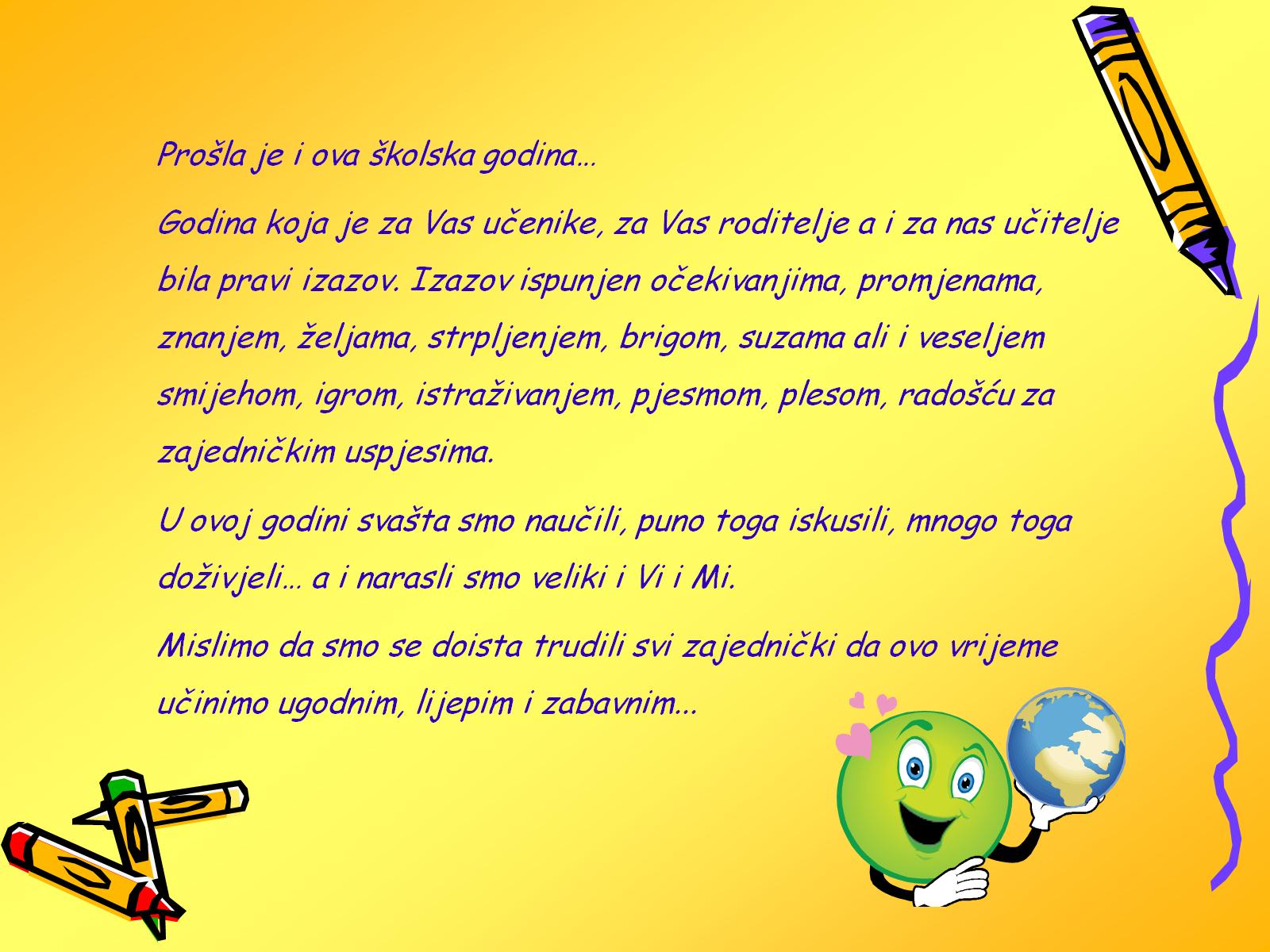 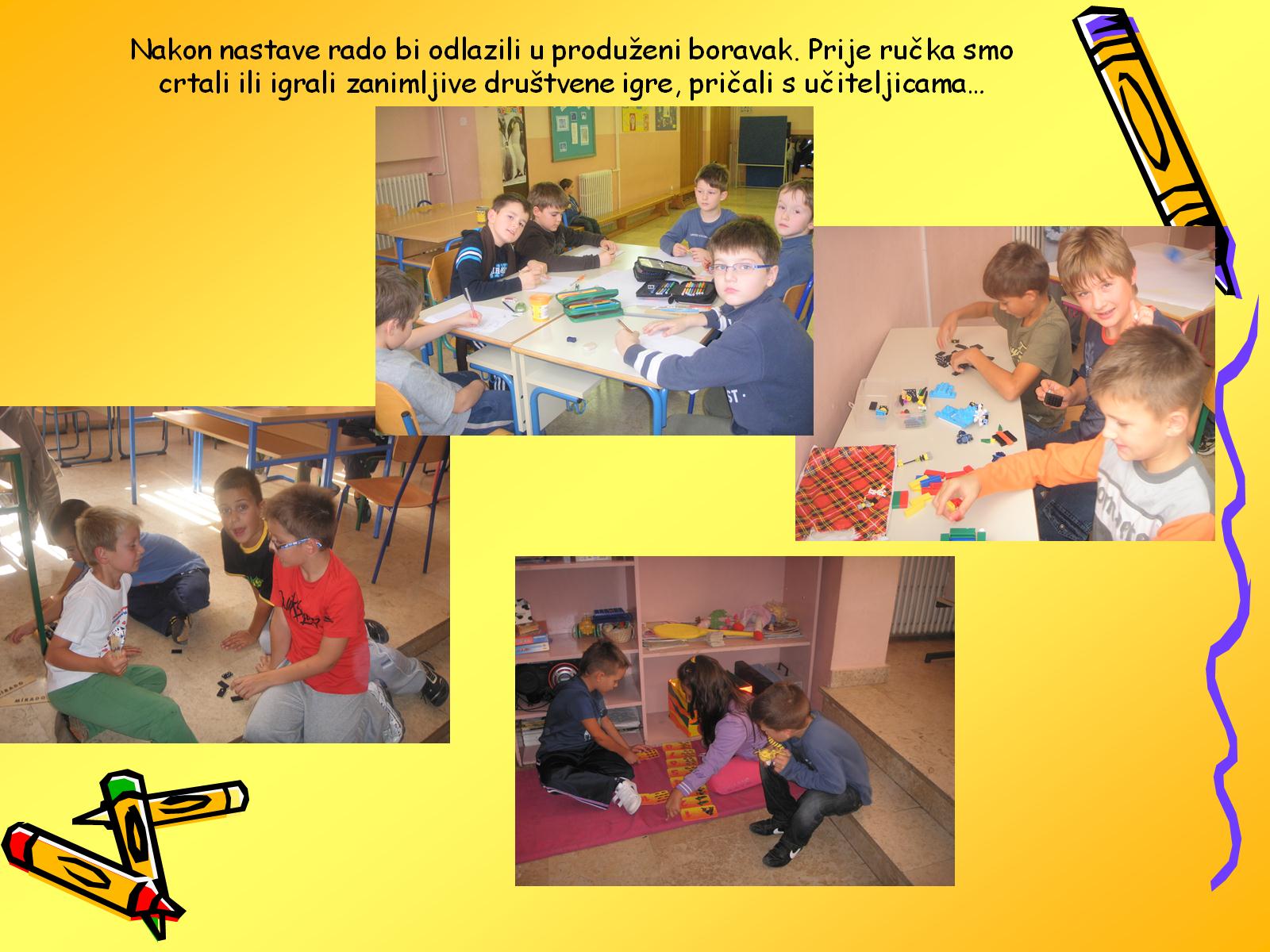 Nakon nastave rado bi odlazili u produženi boravak. Prije ručka smo crtali ili igrali zanimljive društvene igre, pričali s učiteljicama…
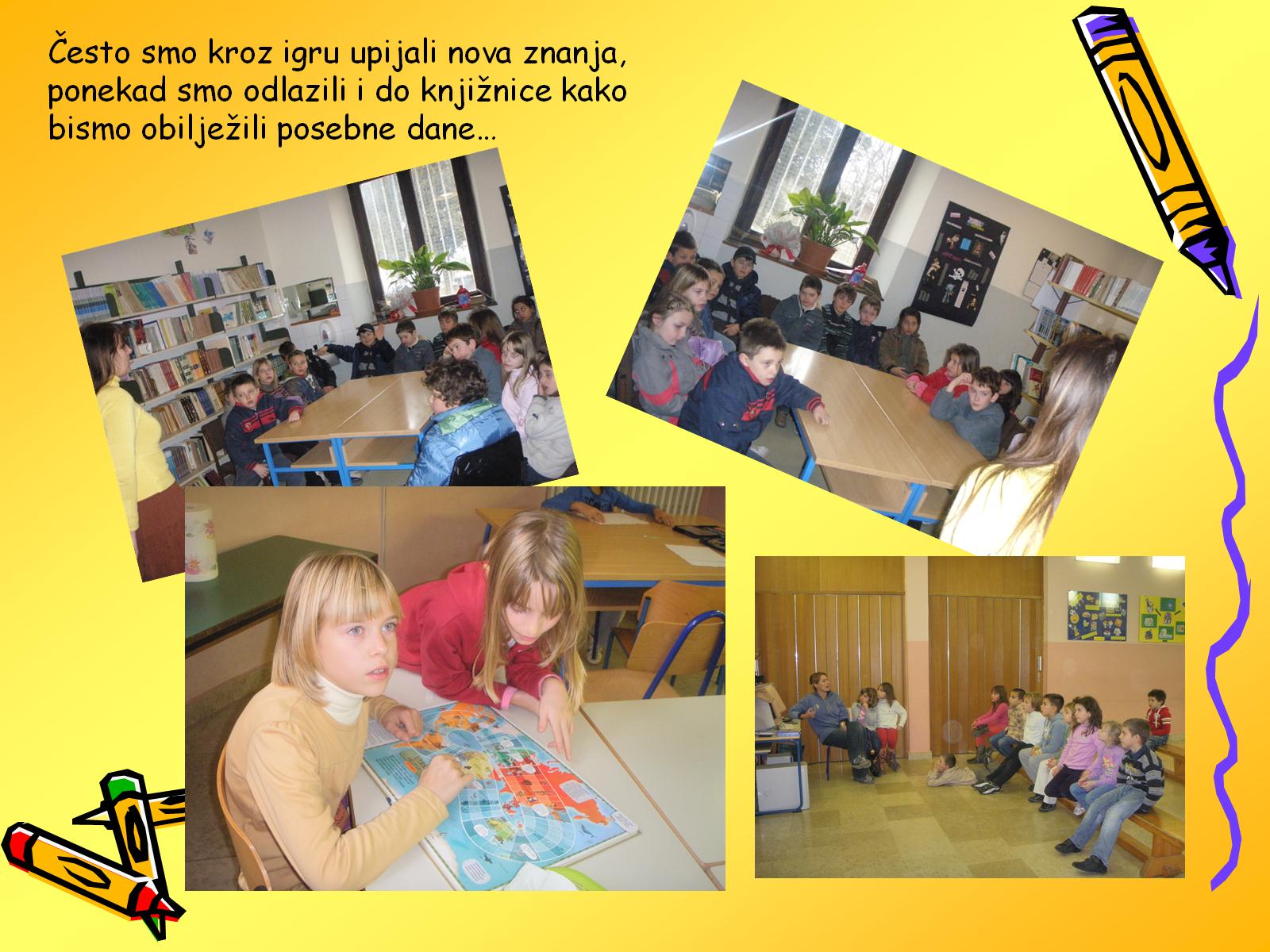 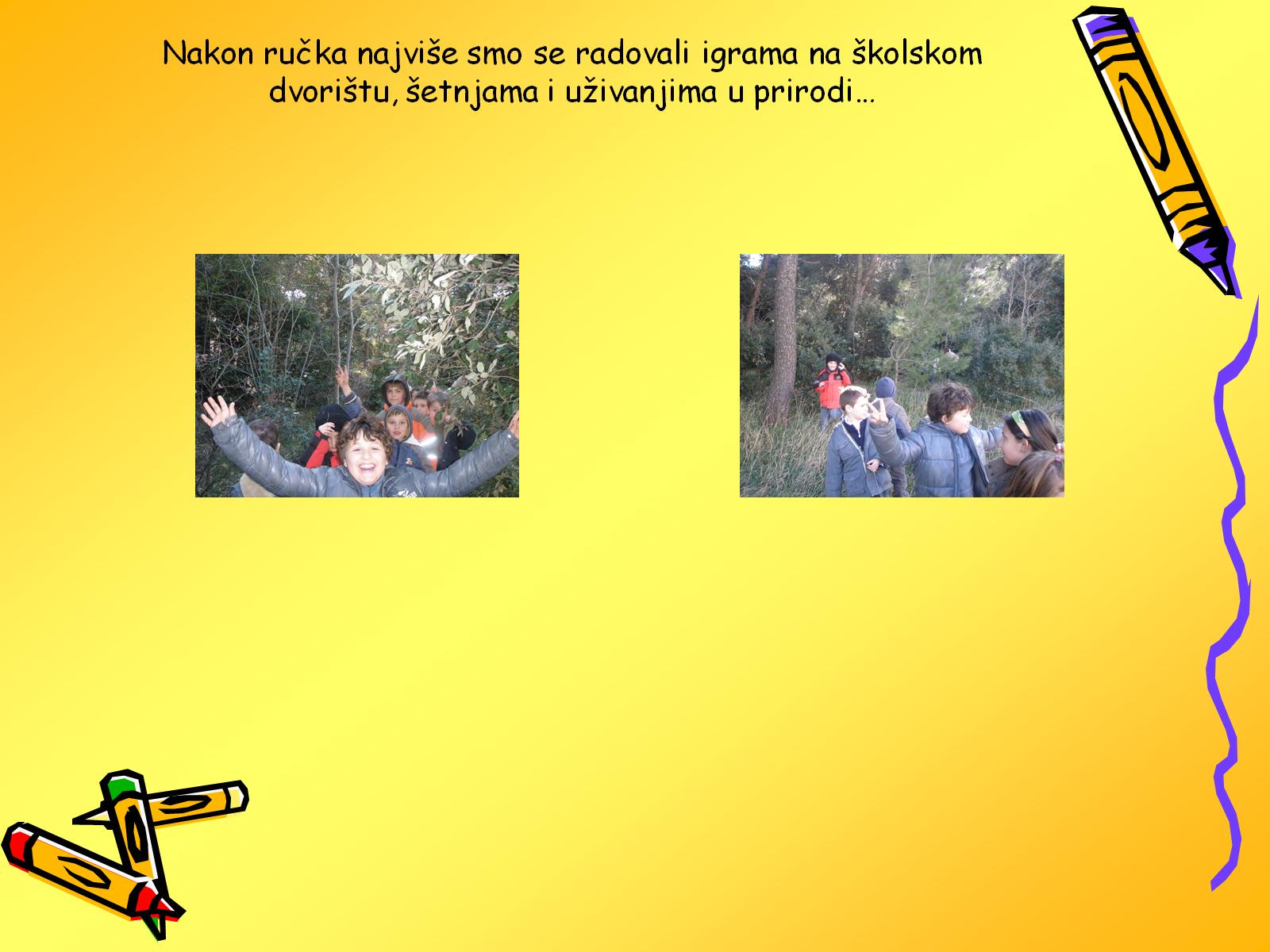 Nakon ručka najviše smo se radovali igrama na školskom dvorištu, šetnjama i uživanjima u prirodi…
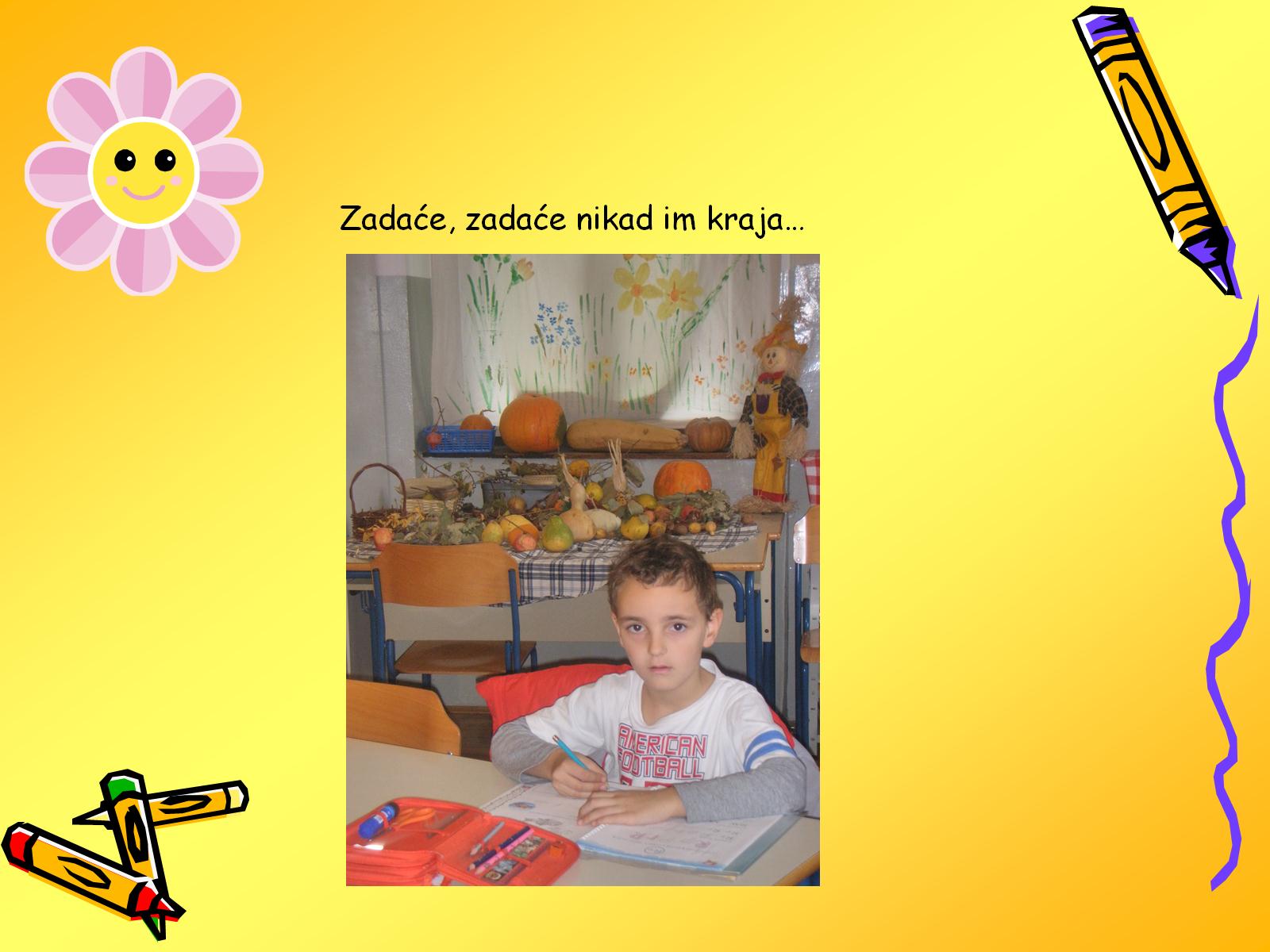 Zadaće, zadaće nikad im kraja…
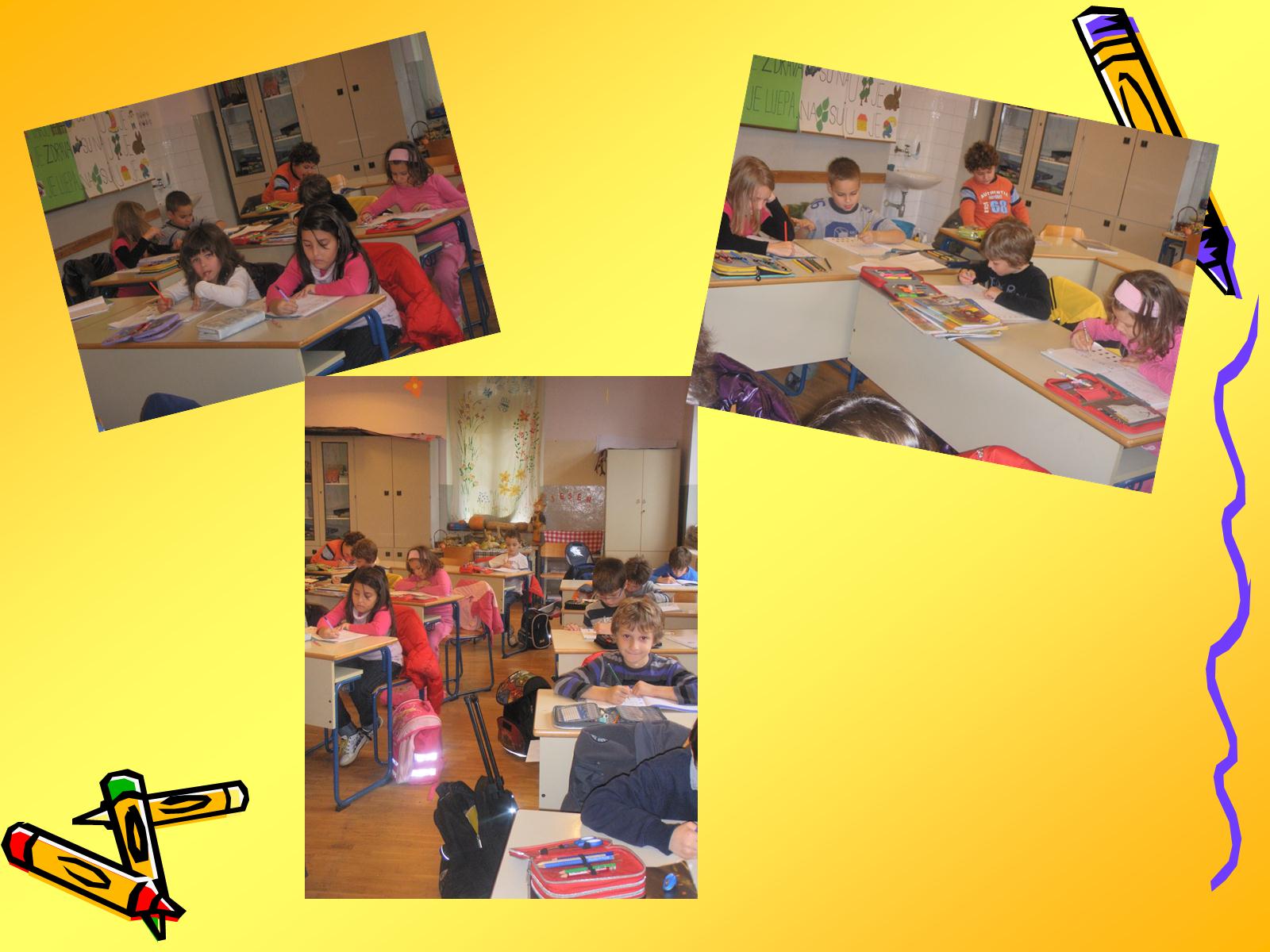 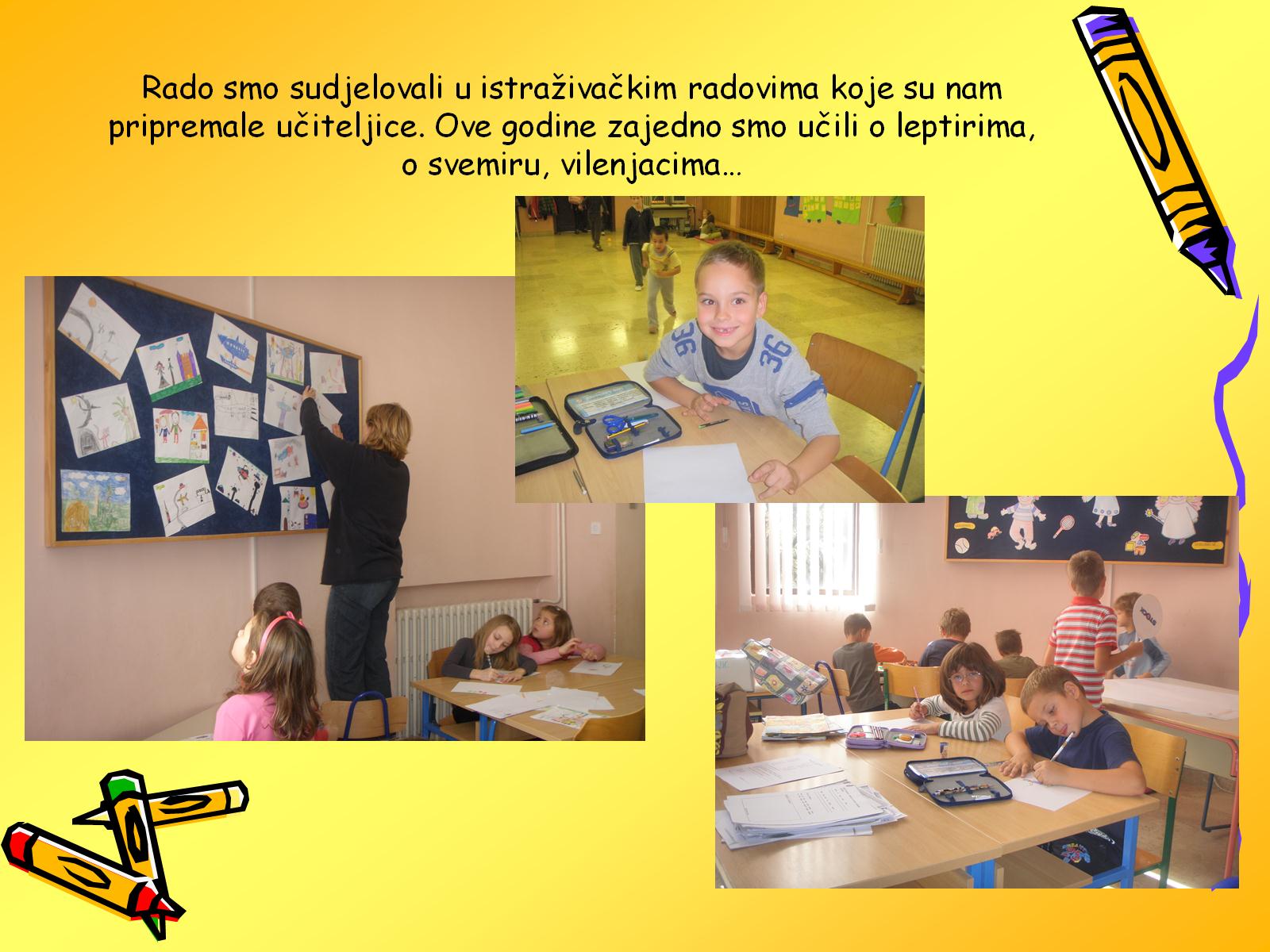 Rado smo sudjelovali u istraživačkim radovima koje su nam pripremale učiteljice. Ove godine zajedno smo učili o leptirima,  o svemiru, vilenjacima…
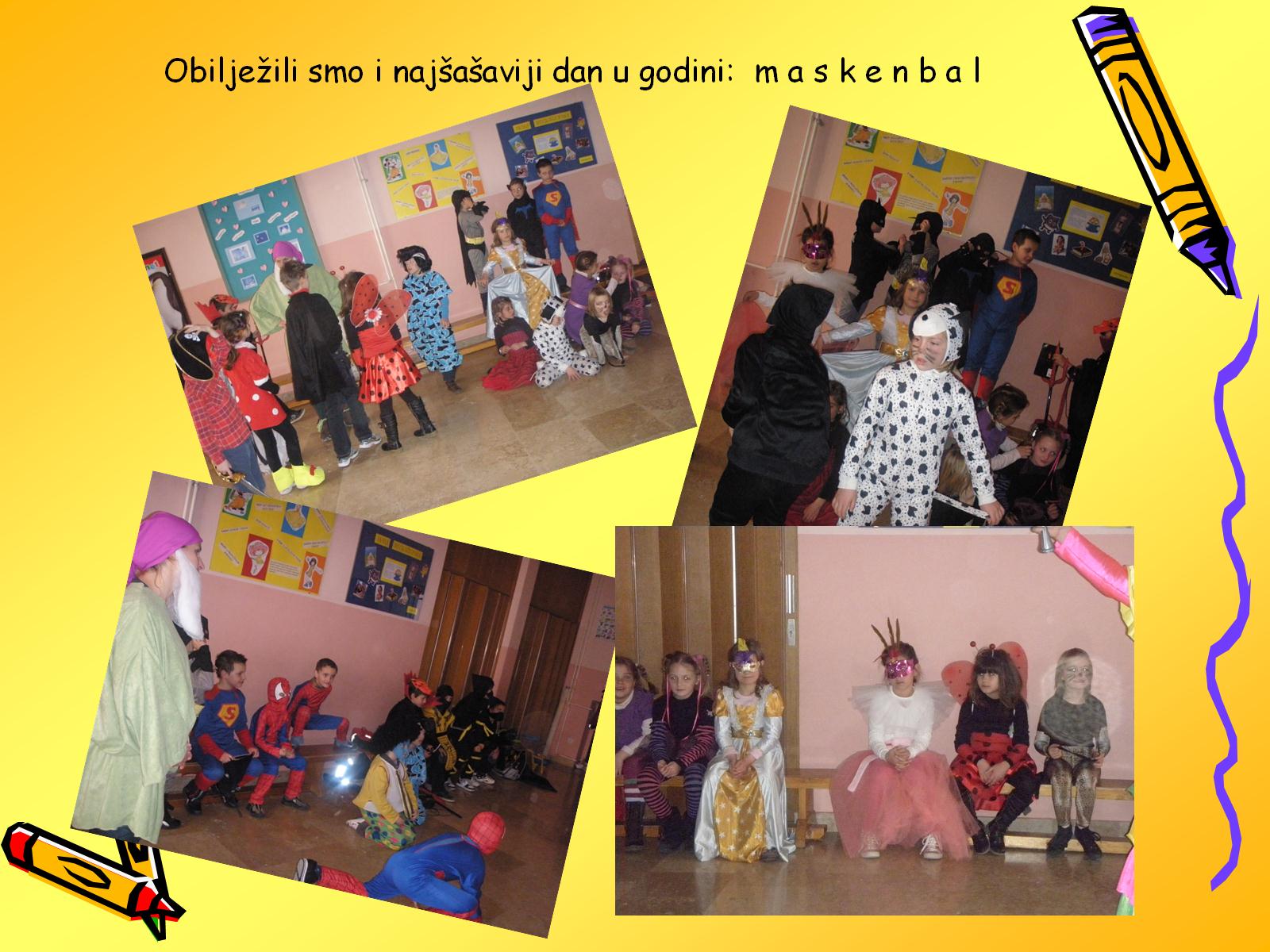 Obilježili smo i najšašaviji dan u godini:  m a s k e n b a l
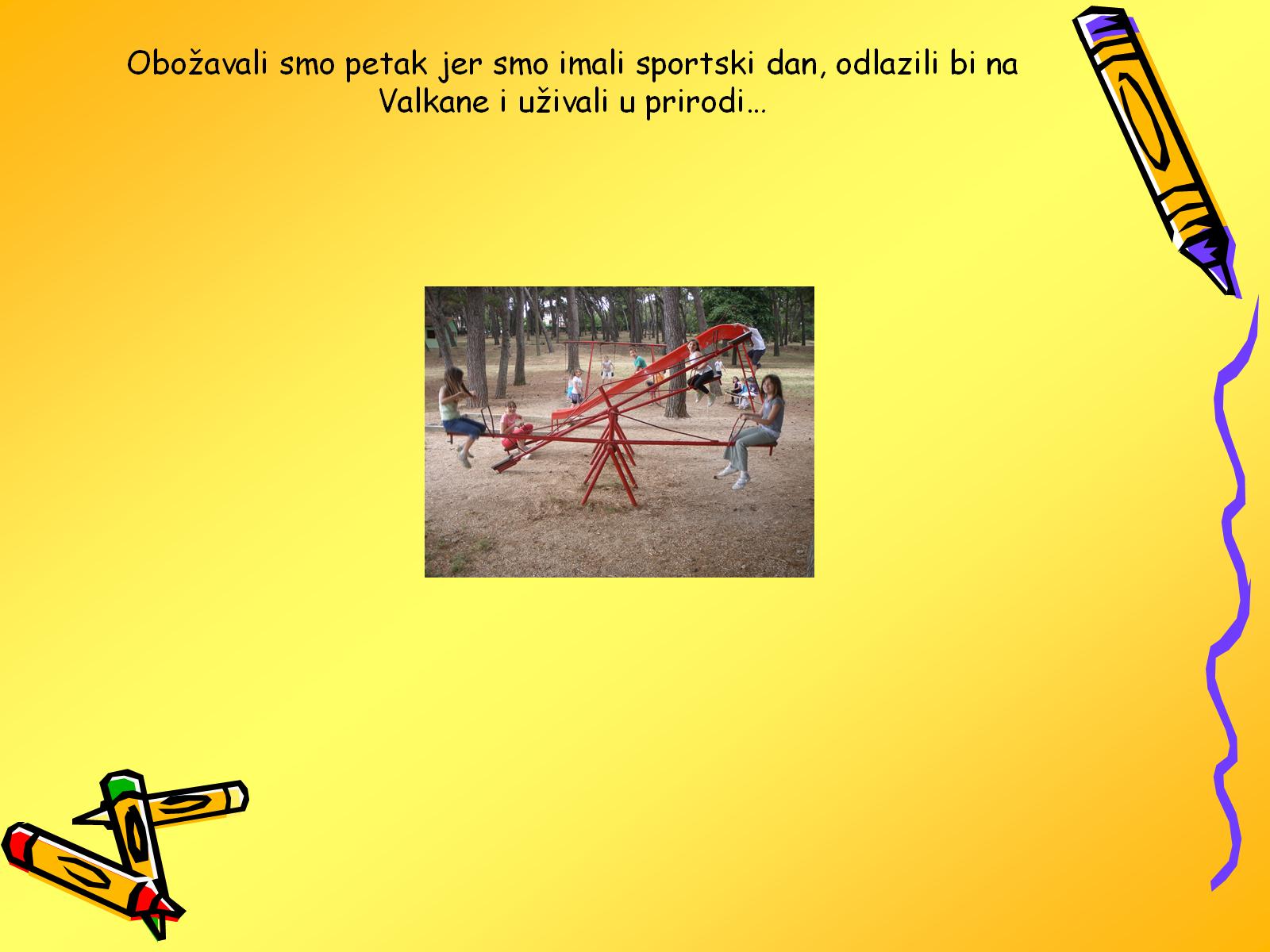 Obožavali smo petak jer smo imali sportski dan, odlazili bi na Valkane i uživali u prirodi…
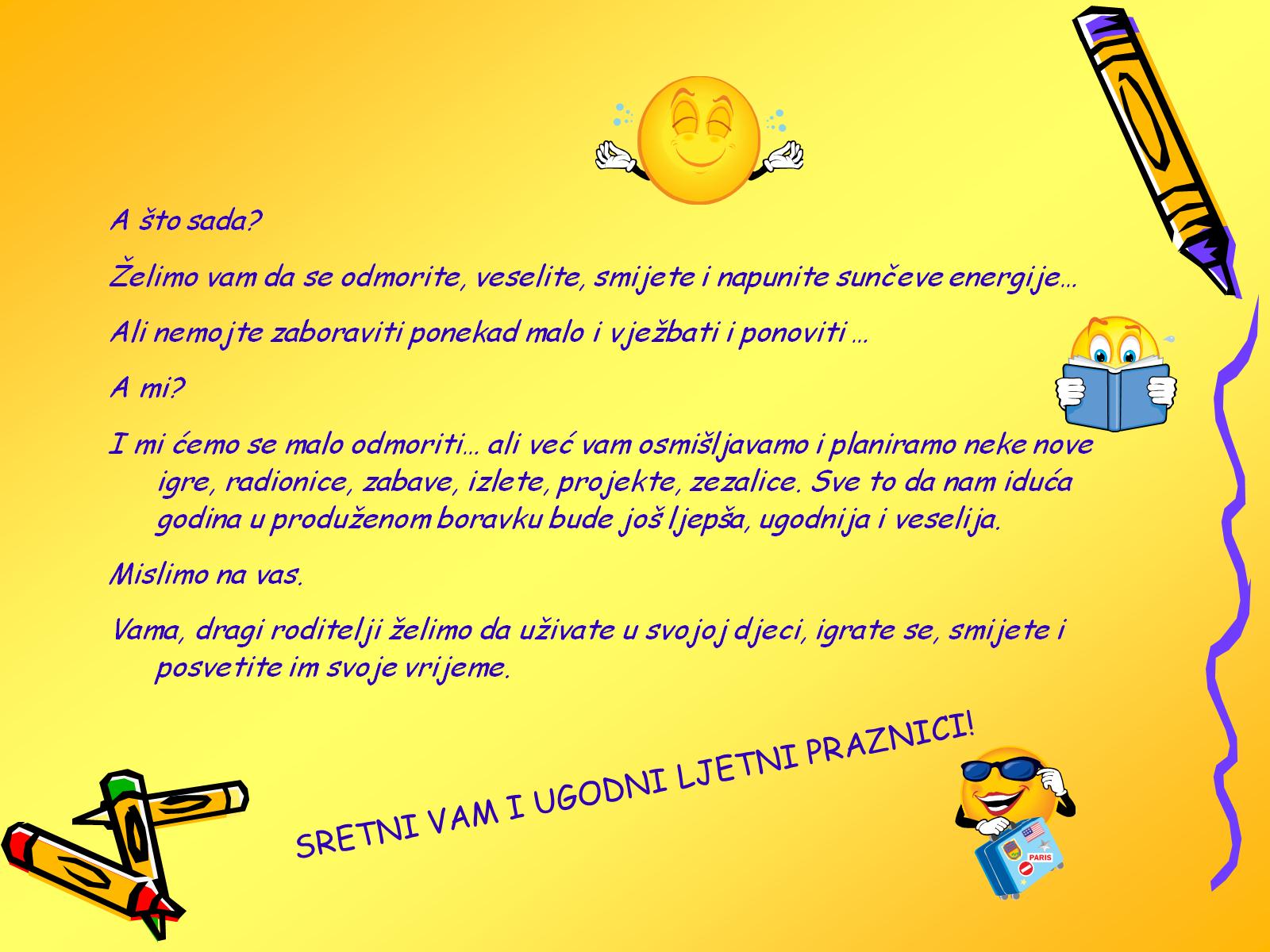 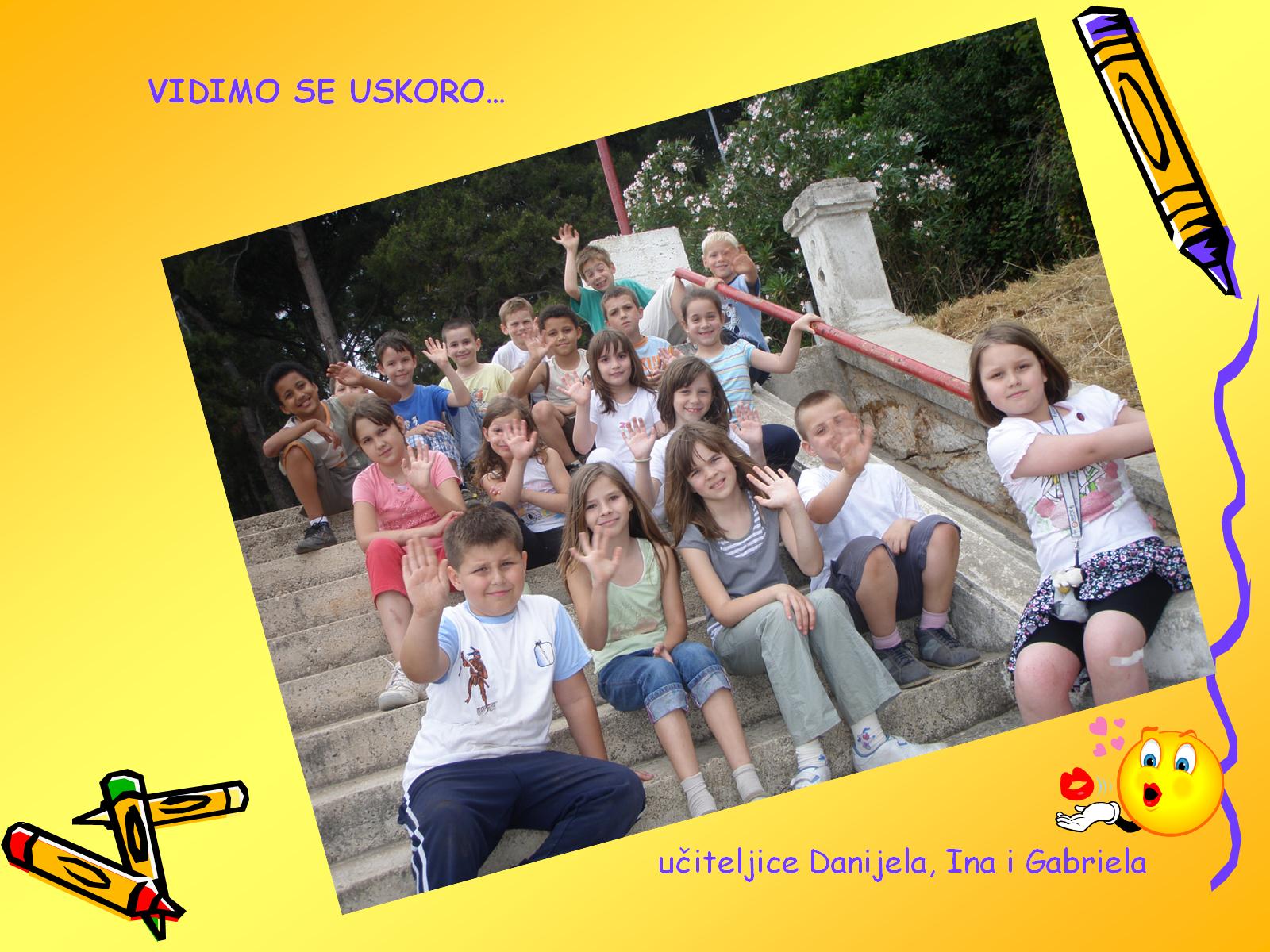